מרץ 2018 22

זה ממש לא עברית 

這不是真正的希伯來文

这不是真正的希伯来文

それは本当にヘブライではない

정말로 히브리어가 아닙니다.
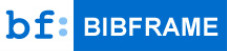 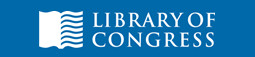 L   LC PILOT PROJECT PHASE 1
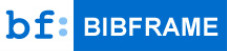 Forty-four  Library of Congress 
		catalogers participated in 
		the BIBFRAME Pilot, Phase 1
L   LC PILOT PROJECT PHASE 1
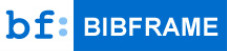 Phase 1 started in September 2015, 
		lasted 6 months for some catalogers, 			continues for others a few months 
		longer :
				May 31st, 2016 
				July 31st, 2016
L   LC PILOT PROJECT PHASE 1
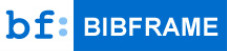 BIBFRAME Pilot Project, Phase 2 
    			June 2017 to present
L   LC PILOT PROJECT PHASE 1
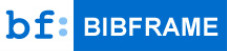 As a result from the Pilot Project Phase 1, the Library of Congress has …
… natively created BIBFRAME data
… training experience of participants
…information on what it takes technically
… experience in using the BIBFRAME Editor and how it can be improved
… experience in using LC.id.gov/Authorities as the source of authoritative headings to assess
L   LC PILOT PROJECT PHASE 1
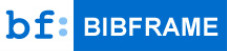 My experience in using the BIBFRAME Editor (1)

	Training
Module 1: Introduction to the semantic web and linked data
Module 2: Introduction to the BIBFRAME tools 
Module 3: The BIBFRAME Editor and the LC Pilot
L   LC PILOT PROJECT PHASE 1
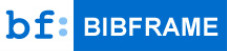 My experience in using the BIBFRAME Editor (2)
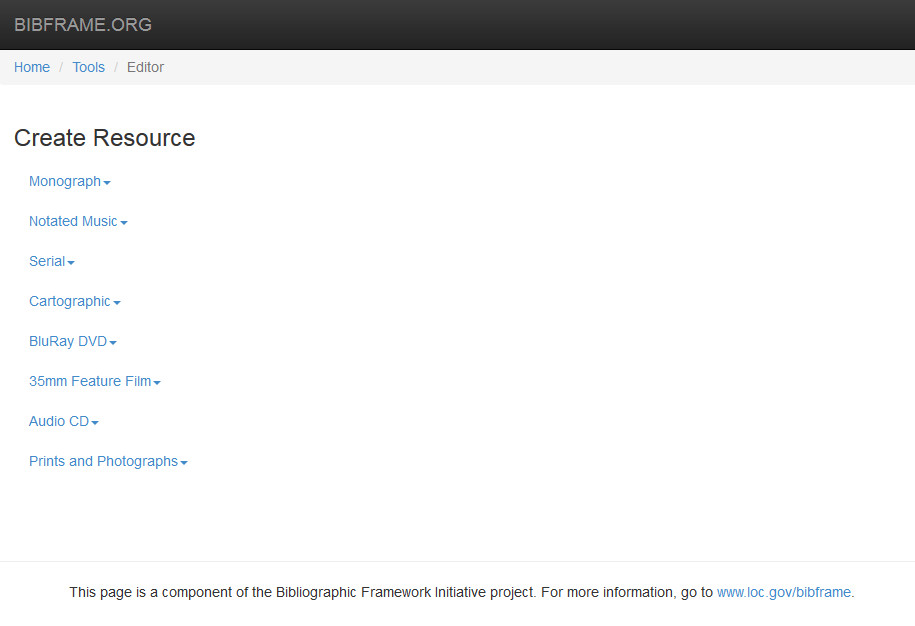 L   LC PILOT PROJECT PHASE 1
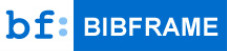 My experience in using the BIBFRAME Editor (3)
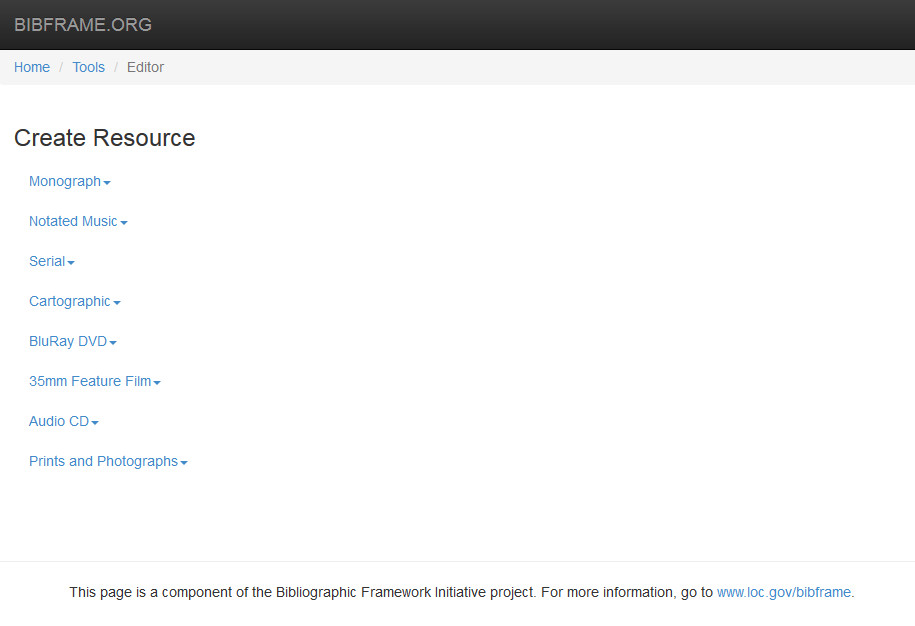 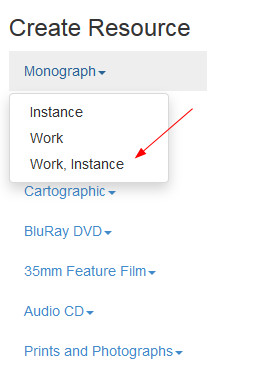 L   LC PILOT PROJECT PHASE 1
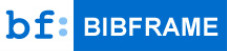 My experience in using the BIBFRAME Editor (4)
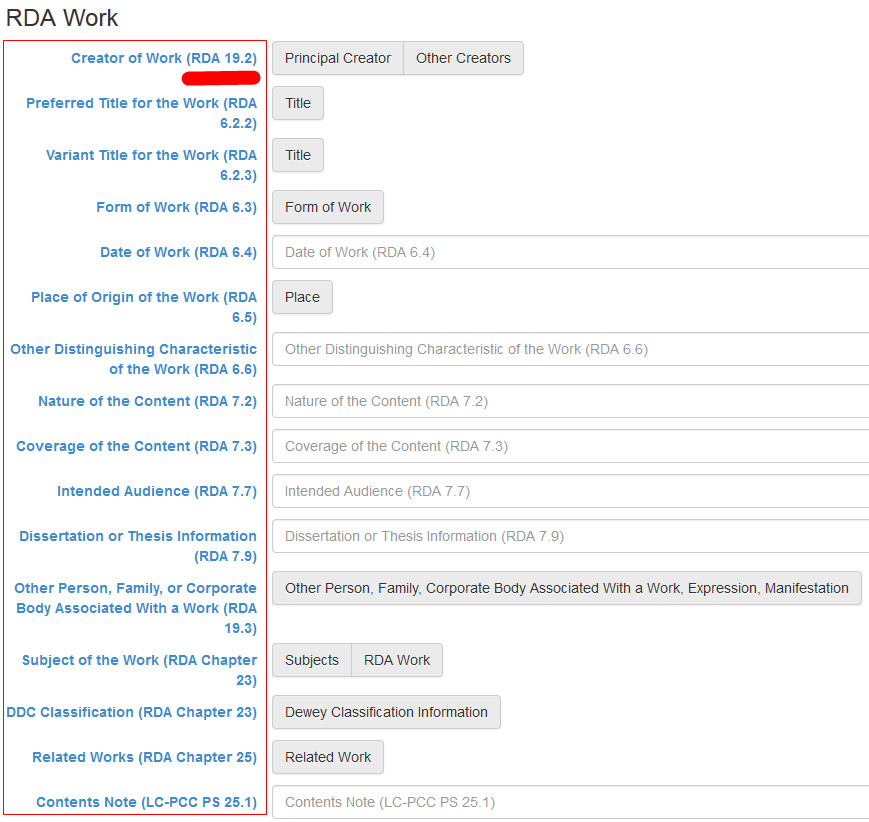 L   LC PILOT PROJECT PHASE 1
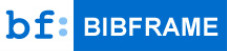 My experience in using the BIBFRAME Editor (5)
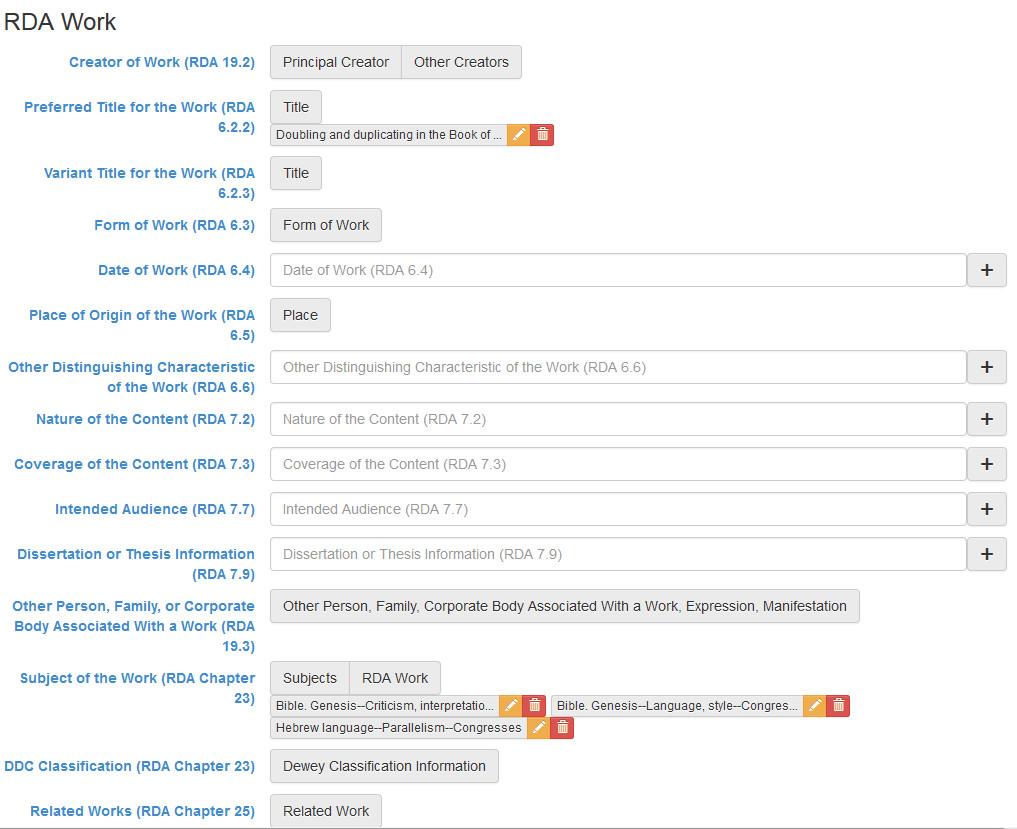 BibFrame 2.0
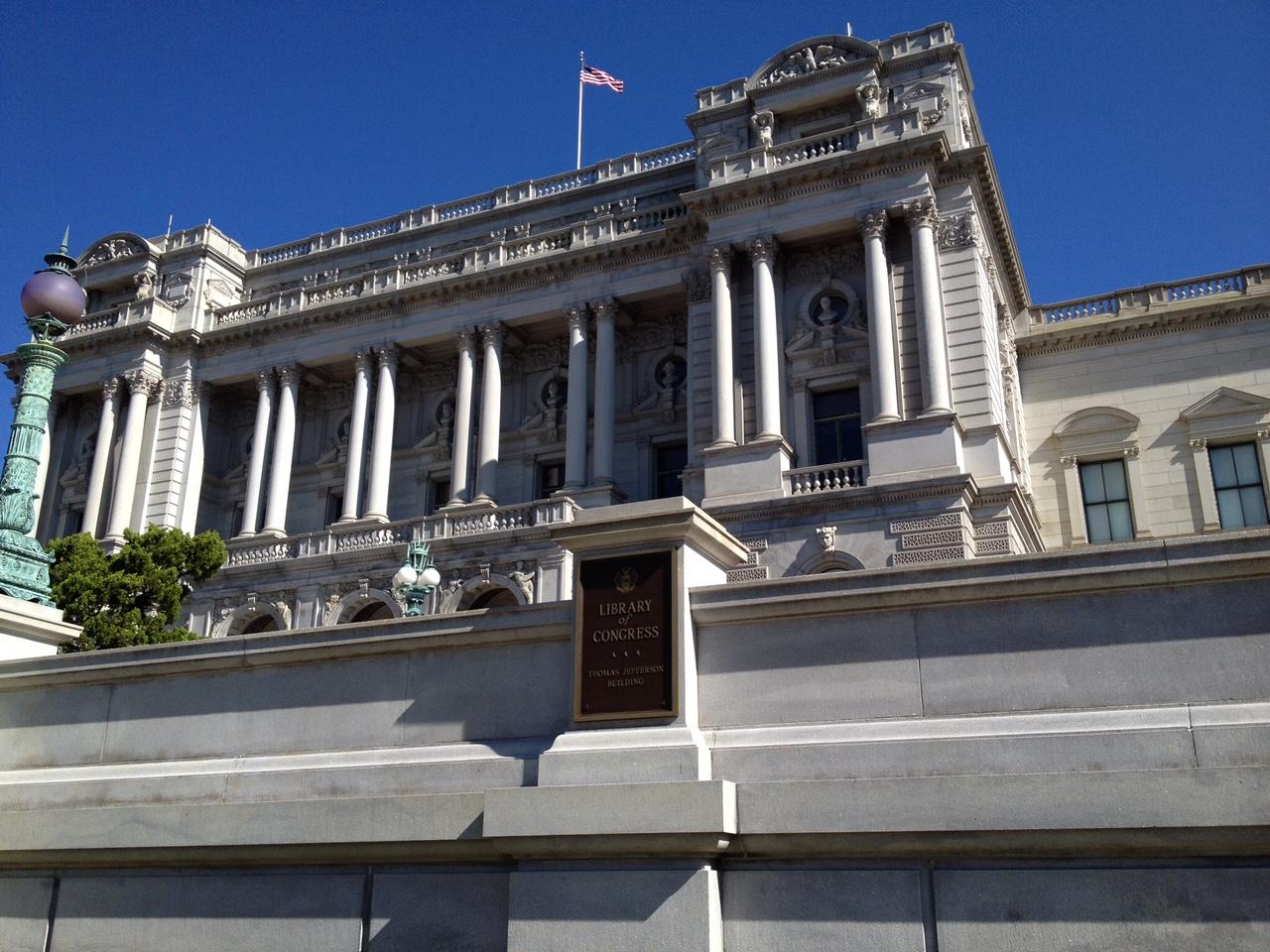 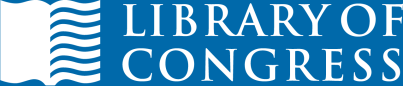 BIBFRAME Pilot 2.0 

	begins officially on June 1, 2017

	training and implementation done in two phases

------------------------------------------------------------------------
	
	The new profiles of the BIBFRAME 2.0 Editor: 		Agents and Authorities

	Other new features of BIBFRAME 2.0 profiles
BibFrame 2.0
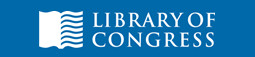 Format specific sessions for current pilot participants:

•	Monograph/Serial combined sessions

•	Music/Cartographic combined sessions
 
•	Prints and Photographs/AV/Sound Recording

Training sessions was in classrooms for Capitol Hill staff members and via webinar for Culpepper staff members
BibFrame 2.0
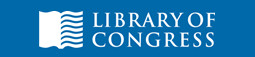 [Speaker Notes: Now to the topic I was asked to cover. My experience with BibFrame Editor [PAUSE]

Forty-four  Library of Congress catalogers participated in the BIBFRAME Pilot, Phase One, describing resources in BIBFRAME for monographs, [PAUSE] notated music, [PAUSE] serials, [PAUSE] maps, [PAUSE]  atlases, [PAUSE] sound recordings, [PAUSE] and audio visual materials [PAUSE]  using Resource Description & Access (RDA)]
BIBFRAME 2.0 Features
	In addition to the use of BIBFRAME 2.0 vocabulary, the 2.0 version will have revised profiles ; catalogers will be able to save and retrieve data, and authority control will be more robust

BIBFRAME 2.0 Decisions

	Database will not be the database of record

	Records will not be converted to MARC

	Training materials will be mounted on the web
BibFrame 2.0
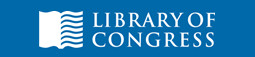 HOW IS 
            PHASE 2 
                         DIFFERENT 
                                            FROM 
                                                     PHASE 1 ?
BibFrame 2.0
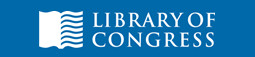 WORKFLOW MANAGEMENT
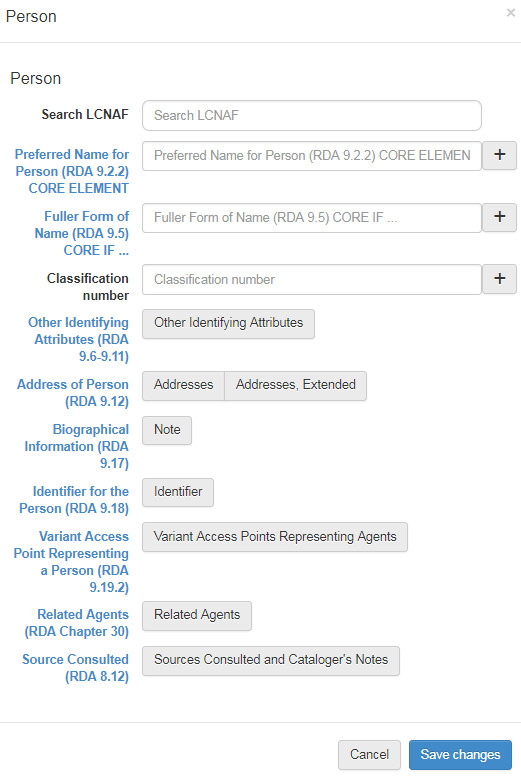 BibFrame 2.0
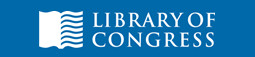 AREAS 
OF 
FUTURE DEVELOPMENT 
IN 
BIBFRAME EDITOR
BibFrame 2.0
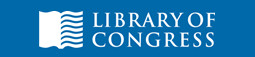 Searching with diacritics – 1 -

טייטלבוים, ארי' לייב 	 Ṭaiṭelboim, Ary. Leyb







First search =Ṭaiṭelboim, Ary. Leyb		(with diacritics)

	First result  	LCNAF No suggestion found for Ṭaiṭelboim, Ary. Leyb


Second search = Taitelboim, Ary. Leyb		(without diacritics)
	Second  result 	LCNAF Ṭaiṭelboim, Ary. Leyb
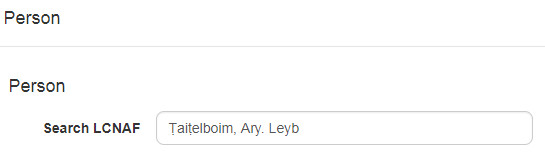 BibFrame 2.0
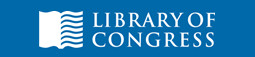 Searching with diacritics – 2 -

מנצור, עזריאל	 Mantsur, ʻAzriʼel







First search =	Mantsur, ʻAzriʼel		(with diacritics)

	First result  	LCNAF Mantsur, ʻAzriʼel
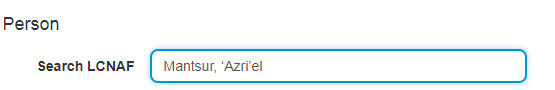 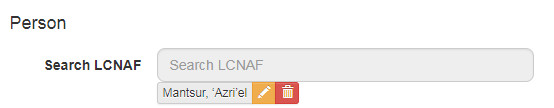 BibFrame 2.0
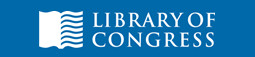 What happens to a completed record?    - 1 -
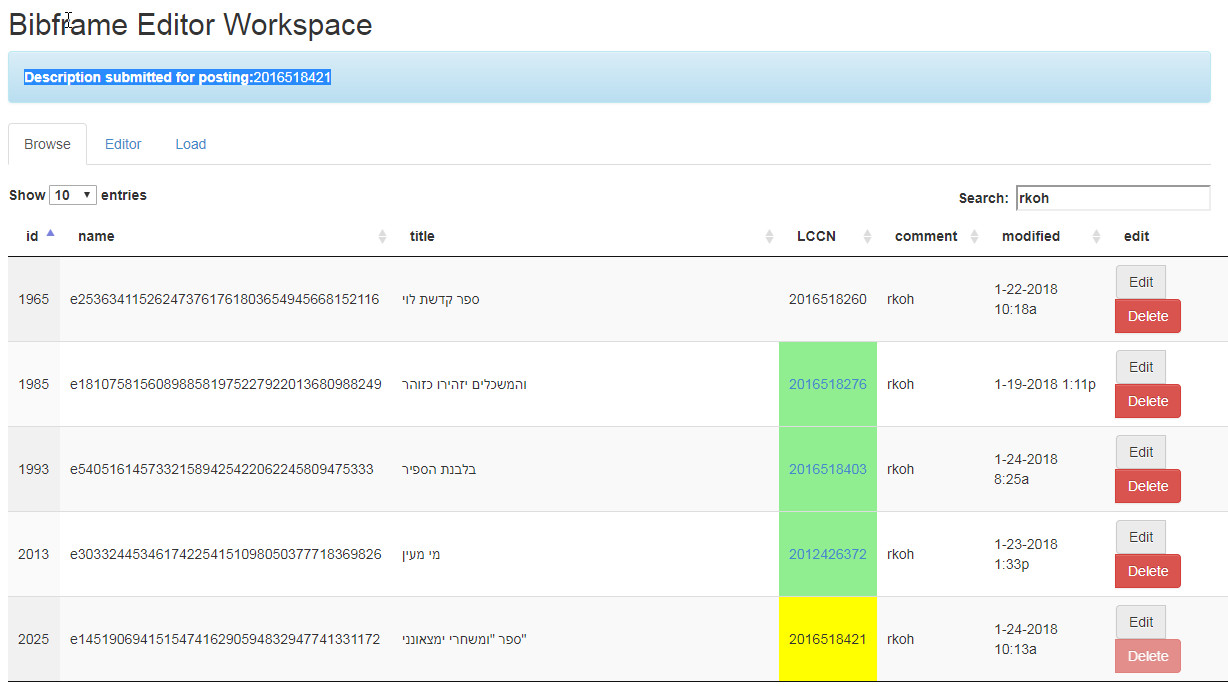 BibFrame 2.0
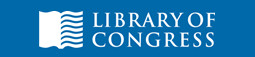 What happens to a completed record?    - 2 -
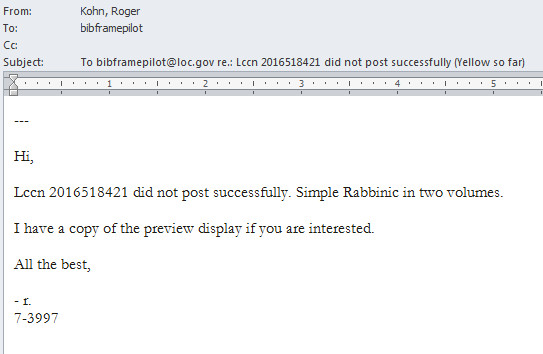 BibFrame 2.0
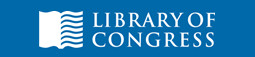 What happens to a completed record?    - 3 -
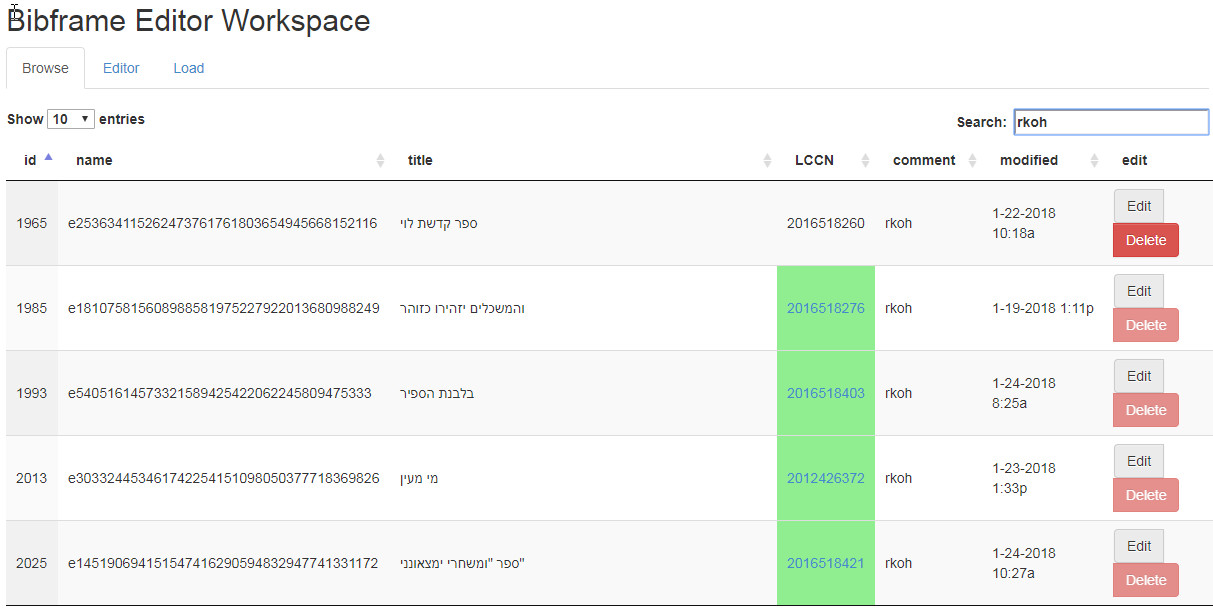 BibFrame 2.0
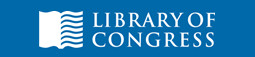 מרץ 2018 22
זה סינית בשבילי
(“This is Chinese to me”)
This is Greek to me 
C’est de l’ hébreu pour moi 

這是我的中文
这是我的中文
これは私にとって中国語です
 이것은 나를 위해 중국어입니다.
Thank you !	
Roger Kohn (rkoh@loc.gov)
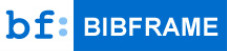 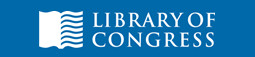 Presentation Outline
---












-
BibFrame 2.0
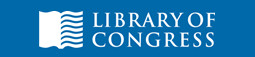